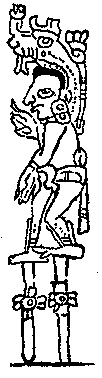 Images from the Popol Vuh
From the Madrid Codex – Maize God ©